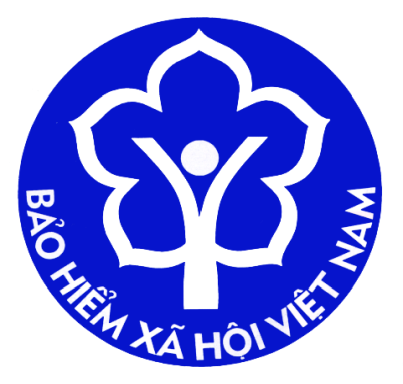 BAN THỰC HIỆN CHÍNH SÁCH BHYT
KCB YHCT 11 THÁNG ĐẦU NĂM 2023 VÀ MỘT SỐ TỒN TẠI, VƯỚNG MẮC TRONG THANH, QUYẾT TOÁN
Nghệ An, ngày 11 tháng 12 năm 2023
78 CƠ SỞ KCB CHUYÊN KHOA YHCT
CÁC CƠ SỞ CHUYÊN KHOA YHCT CÓ SỐ CHI 11 THÁNG 2023 LỚN
Đơn vị: Tỷ đồng
CÁC CƠ SỞ CHUYÊN KHOA YHCT CÓ SỐ CHI 11 THÁNG ĐẦU 2023 LỚN (tiếp)
Đơn vị: Tỷ đồng
TỶ LỆ VÀO ĐIỀU TRỊ NỘI TRÚ ?
SỐ NGÀY ĐIỀU TRỊ NỘI TRÚ BÌNH QUÂN?
CHI BÌNH QUÂN/LƯỢT NGOẠI TRÚ KHÁC NHAU?
CHI BÌNH QUÂN/LƯỢT NỘI TRÚ
SỬ DỤNG MỘT SỐ NHÓM DVKT 10 THÁNG ĐẦU NĂM 2023: CSCK YHCT – KHOA YHCT/CS KCB
SỬ DỤNG MỘT SỐ NHÓM DVKT 10 THÁNG ĐẦU NĂM 2023: CSCK YHCT – KHOA YHCT/CS KCB
Tổng hợp chi thuốc YHCT/Tổng chi thuốc BHYT 2019- 9T2023
TÌNH HÌNH SỬ DỤNG CÁC NHÓM THUỐC – NĂM 2022
Tình hình sử dụng thuốc YHCT tại các tỉnh 2022-2023
Tỷ lệ thuốc YHCT/tổng thuốc  2022)
TỶ LỆ SỬ DỤNG CHẾ PHẨM YHCT (09 THÁNG 2023)
Tình hình sử dụng vị thuốc, dược liệu tại các tỉnh 2022-2023
Tỷ lệ % chi vị thuốc/tổng chi thuốc Năm 2022 (10 tỉnh cao nhất và 5 tỉnh thấp nhất)
TỶ LỆ SỬ DỤNG VỊ THUỐC YHCT 
(09 THÁNG 2023)
12 tỉnh có tổng chi vị thuốc chiếm 72% tổng chi vị thuốc toàn quốc 2022
Tình hình sử dụng vị thuốc, thuốc chế phẩm/tổng chi thuốc tại các BV YHCT tỉnh năm 2022 (10 BV h tỷ lệ cao nhất, 10 BV thấp nhất)
Một số bất cập trong KCB YHCT
Tỷ lệ nhập viện KCB nội trú cao?
Ngày giường kéo dài/ 1 đợt KCB?
Chỉ định DVKT?
Sử dụng thuốc chế phẩm?
Sử dụng thuốc YHCT?
Tình hình thiếu thuốc?
TỒN TẠI VÀ KHÓ KHĂN
1. Về đấu thầu, mua sắm và sử dụng thuốc 
1.1. vị thuốc, dược liệu tại các cơ sở KCB
Thông tư 38 – Thông tư 09- Thông tư 32 – Thông tư 06?
Tình trạng thiếu thuốc tại cơ sở y tế?
Thông tư 38/2021/TT-BYT: Điều 13. Tài liệu chứng minh nguồn gốc của dược liệu, vị thuốc cổ truyền, thuốc cổ truyền
Thông tư 38/2021/TT-BYT: Điều 8 công bố tiêu chuẩn chất lượng dược liệu
Điều 8 công bố tiêu chuẩn chất lượng dược liệu: Dược liệu sơ chế? => đấu thầu, mua sắm?
Điểm a Khoản 5 Điều 26: Cơ sở khám bệnh, chữa bệnh có trách nhiệm: a) Chỉ sử dụng dược liệu, vị thuốc cổ truyền, thuốc cổ truyền có nguồn gốc, xuất xứ rõ ràng theo quy định tại Điều 13 Thông tư này và được cung cấp bởi các cơ sở kinh doanh đã có giấy chứng nhận đủ điều kiện kinh doanh dược; =>VM trong sử dụng năm 2022. BYT và BHXH VN đã họp, giải quyết. Theo Điều 4 của TT 09/2022/TT-BYT
Thông tư 32/2020/TT-BYT quy định tiêu chuẩn chế biến, bào chế thuốc cổ truyền trong các cơ sở khám bệnh, chữa bệnh bằng y học cổ truyền (ban hành 31/12/2020, hiệu lực 17/2/2021): 2 năm? Tại sao vẫn vướng?
VƯỚNG MẮC TRONG ĐẤU THẦU, MUA SẮM, SỬ DỤNG
Danh sách các cơ sở KCB được công bố đáp ứng tiêu chuẩn chế biến, bào chế thuốc cổ truyền ?
Danh sách dược liệu công bố tiêu chuẩn chất lượng cơ sở?
Sơ chế? Phương pháp sơ chế?
 Danh sách vị thuốc được cấp số đăng ký thuốc?	
Giá kê khai của vị thuốc? 
Kết quả đấu thầu vị thuốc/ dược liệu trên cổng BYT: ít; thiếu phương pháp chế biến của dược liệu sơ chế? => Tra cứu=> XD giá KH?
Nhiều dược liệu, vị thuốc có nguồn gốc Nam chưa công bố sản lượng trên trang BYT:  trong khi mục 4 Phần 4 Phụ lục Bảng tiêu chuẩn đánh giá về kỹ thuật (ban hành kèm Thông tư số 09/2022/TT- BYT): => không có nhà thầu dự thầu hoặc không có đơn vị đủ điều kiện trúng thầu
Thông tư 05/2015/TT-BYT: DMT vị thuốc? DMT dược liệu? Mã thuốc?
1. Về đấu thầu, mua sắm và sử dụng thuốc (tiếp)
Nhiều tỉnh không Tổ chức đấu thầu tập trung => Cơ sở tự đấu thầu:  Với cơ cấu gói thầu nhỏ => nên ít có nhà thầu tham dự => dẫn đến không đảm bảo cung ứng đủ tất cả các mặt hàng thuốc cổ truyền, dược liệu cho người bệnh,
Phối hợp thuốc chế phẩm YHCT? Hàm lượng? Đấu thầu? Lựa chọn thuốc? Chỉ định của thuốc chế phẩm YHCT rộng rãi ? SD rộng rãi ? Chi phí điều trị cao?
Thiếu các quy định và hướng dẫn chặt chẽ về mua sắm thuốc tại các cơ sở y tế tư nhân và thanh toán tại y tế tư nhân => Giá tự đấu thầu/ giá của KQĐTTT địa phương ? (Bệnh viện YHCT LanQ tại Bắc Giang),
1. Về đấu thầu, mua sắm và sử dụng thuốc (tiếp)
Các CSKCB tự bào chế thuốc: Xác định giá thuốc? 
chi phí nhân công? 
Chi phí giá điện, nước, gas/ chất đốt ?
Giá thuốc cơ sở KCB tự bào chế cao hơn giá thuốc chế phẩm trúng thầu? 
Chỉ định thuốc chế phẩm rộng rãi? Chi phí thuốc cao?
TT 05/2015/TT-BYT: không giới hạn tuyến và hạng bệnh viện (249 thuốc chế phẩm: chỉ có 19 thuốc có giới hạn, điều kiện thanh toán BHYT)
2. Về thanh toán DVKT
2.1.BẤT CẬP VỀ CĂN CỨ CỦA BÁC SỸ CHỈ ĐỊNH ĐIỀU TRỊ NỘI TRÚ BAN NGÀY
Theo quy định tại khoản 1 Điều 3 Thông tư số 01/2019/TT-BYT, việc chỉ định điều trị nội trú ban ngày do bác sỹ chỉ định và phải đáp ứng các tiêu chí sau đây: (a) Tình trạng sức khỏe, bệnh lý của người bệnh phải điều trị nội trú nhưng không nhất thiết phải theo dõi, điều trị 24/24 giờ tại cơ sở KCB; (b) Thời gian theo dõi, điều trị ban ngày cho người bệnh tối thiểu 4 giờ/ngày tại cơ sở KCB; (c) Tình trạng bệnh lý của người bệnh có thể điều trị ngoại trú thì không áp dụng điều trị nội trú ban ngày; (d) Đối với người bệnh không cư trú trên cùng địa bàn tỉnh, thành phố nơi đặt cơ sở KCB thì người bệnh có thể được điều trị nội trú ban ngày hoặc điều trị nội trú 24/24 giờ, 
Thanh toán hay không được thanh toán BHYT tiền ngày giường điều trị nội trú ban ngày trong trường hợp người bệnh BHYT thỏa mãn điểm a, b, c khoản 1 Điều 3 Thông tư số 01/2019/TT-BYT của Bộ Y tế nhưng cư trú trên cùng địa bàn tỉnh, thành phố nơi đặt cơ sở KCB, 
BHXH đã có Công văn số 1271/BHXH-CSYT ngày 13/5/2022 gửi BYT,
2. Về thanh toán DVKT
2.2. THANH TOÁN TIỀN GIƯỜNG ĐIỀU TRỊ NỘI TRÚ BAN NGÀY,
Theo Khoản 1 Công văn số 4712/BYT-YDCT ngày 15/8/2019 của Bộ Y tế  hướng dẫn về thực hiện Thông tư số 01/2019/TT-BYT ngày 01/3/2019, xác định nơi Điều trị nội trú ban ngày tại các cơ sở KCB YHCT bao gồm: Bệnh viện YHCT và Khoa YHCT Bệnh viện đa khoa, chuyên khoa, bệnh viện đa khoa khu vực, Như vậy Khoản 1 không quy định về điều trị nội trú ban ngày tại các khoa liên chuyên khoa,
Tuy nhiên tại Khoản 4 Công văn số 4712/BYT-YDCT thì nêu rõ: Ứng dụng công nghệ thông tin trong thanh toán BHYT về tiền gường điều trị nội trú ban ngày YHCT, xác định “ các khoa YHCT, hoặc giường bệnh YHCT trong liên chuyên khoa áp mã tiền giường điều trị ban ngày mã khoa YHCT” ,
Như vậy có sự chưa thống nhất trong quy định về “nơi Điều trị nội trú được thanh toán tiền giường bệnh ban ngày” tại Khoản 1 và Khoản 4 Công văn số 4712/BYT-YDCT, Về vấn đề này BHXH đã có Công văn số 3791/BHXH-CSYT ngày 14/11/2023 gửi BYT,
GIẢI PHÁP, KIẾN NGHỊ
1. Đề nghị Bộ Y tế: Thanh toán DVKT
Bộ Y tế xem xét trả lời nội dung vướng mắc BHXH Việt Nam phản ánh tại Công văn số 1271/BHXH-CSYT ngày 13/5/2022 và Công văn số 3791/BHXH-CSYT ngày 14/11/2023,
Bộ Y tế hướng dẫn những bất cập về căn cứ để bác sỹ chỉ định người bệnh vào điều trị nội trú ban ngày, hướng dẫn cụ thể việc thanh toán và mã hóa tiền giường điều trị nội trú ban ngày tại các cơ sở KCB có Khoa liên chuyên khoa có giường bệnh YHCT,
BYT sớm có văn bản hướng dẫn các nội dung về KCB YHCT đã được thống nhất trong các Biên bản: Điều dưỡng hạng IV thực hiện DVKT YHCT, PHCN; BS YHCT khám bệnh, kê đơn các chuyên khoa khác
1. Đề nghị Bộ Y tế: Đấu thầu, mua sắm, TT thuốc YHCT
Về đấu thầu: 
+ Về Công bố tiêu chuẩn chất lượng của dược liệu sơ chế: phải công bố rõ phương pháp sơ chế.
+ BYT Công bố kịp thời giá thuốc trúng thầu đối với vị thuốc/ dược liệu.
+ BYT Công bố thuốc dược liệu, thuốc cổ truyền có thành phần đạt GACP để xác định thuốc thuộc nhóm 1,2 đối với chế phẩm YHCT. Công bố giá kê khai, kê khai lại, công bố số đăng ký…. đầy đủ phục vụ công tác mua sắm theo quy định.
- Về Giám định, thanh toán thuốc: 
+ + Công bố tài liệu chuẩn để tra cứu tên dược liệu, vị thuốc.
+ + bổ sung phương pháp chế biến đối với các vị thuốc còn lại tại Thông tư 30/2017/TT-BYT ngày 11/7/2017; 
  + bổ sung quy định tỷ lệ hao hụt tối đa của các vị thuốc Cát căn, Cỏ xước, Hoàng tinh, Hy thiêm,… phức chế tại Thông tư 43/2017/TT-BYT.
2. Đối với Sở Y tế
Tham mưu Chủ tịch UBND tỉnh tổ chức đấu thầu tập trung thuốc cấp địa phương với DMT rộng, đáp ứng yêu cầu KCB, tránh các cơ sở KCB không đủ năng lực trong đấu thầu thuốc
Hướng dẫn quy trình chuyên môn, ….
Chủ trì ,phối hợp BHXH tỉnh,…Tăng cường thanh tra, kiểm tra việc KCB, đấu thầu, mua sắm thuốc tại các cơ sở KCB
3. Đối với cơ sở KCB
Chủ động đấu thầu, mua sắm, đáp ứng yêu cầu KCB. Lựa chọn thuốc phù hợp, đảm bảo tính hiệu quả trong đấu thầu, mua sắm
Cơ sở KCB bằng YHCT: Các BV chuyên khoa YHCT: Xác định nhu cầu? Nếu có nhu cầu chế biến phải sớm công bố đáp ứng tiêu chuẩn chế biến vị thuốc, thuốc cổ truyền theo quy định tại TT 32
Quy định về công bố tiêu chuẩn chất lượng theo TT 38? Nghiên cứu quy định về công bố TCCL
Chỉ định sử dụng DVKT phù hợp
Chỉ định nhập viện nội trú phù hợp
KCB chất lượng/ kiểm soát chi phí hiệu quả
TRÂN TRỌNG CẢM ƠN
Thank you!
34
34